Vecteurs de l’espace
Vecteurs de l’espace
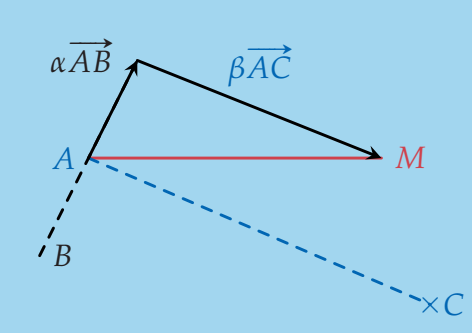 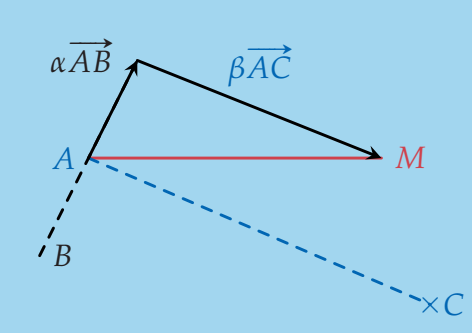 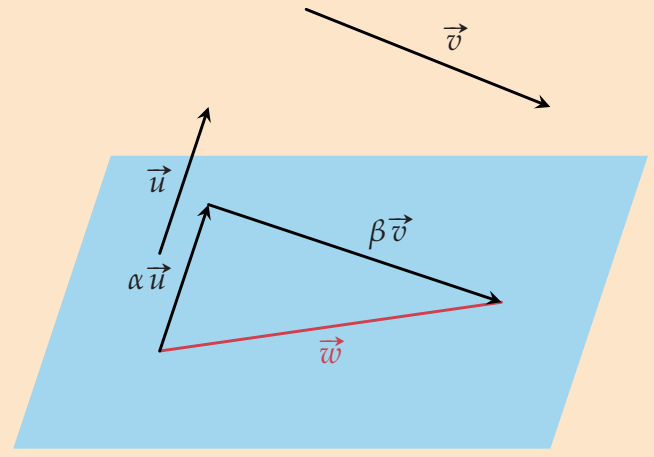 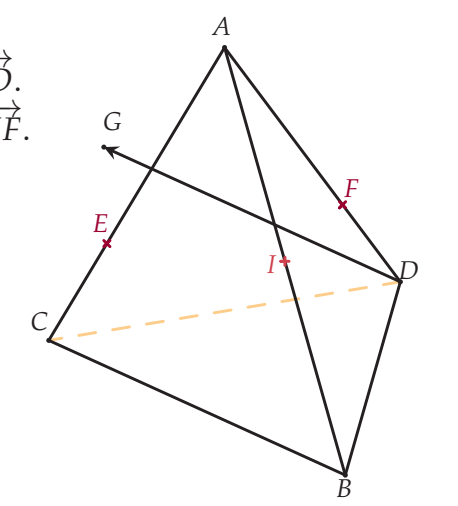 Exercices page 287 du livre Sésamath
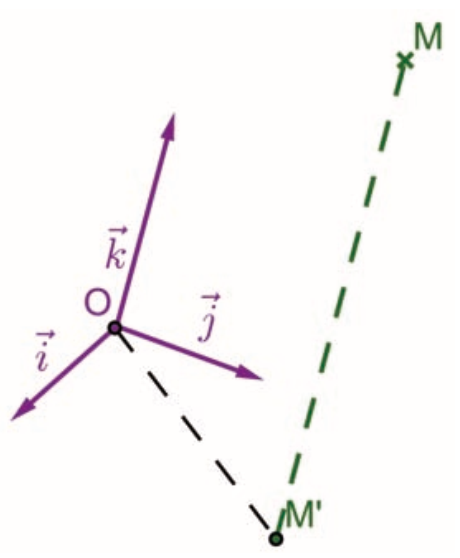 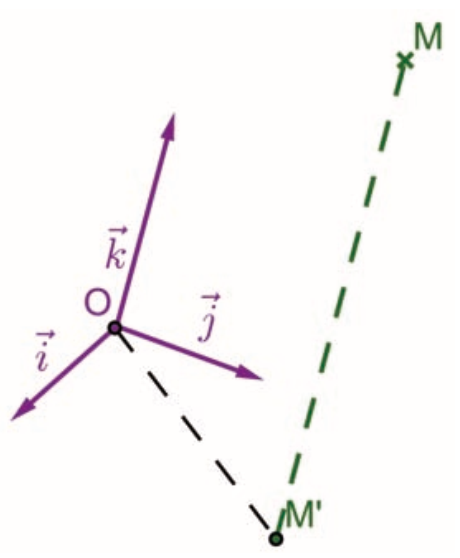 Exercices page 287 du livre Sésamath